Unidad 1: “Problemáticas juveniles y medios contemporáneos”
Segundo Medio
Artes Visuales
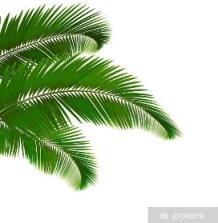 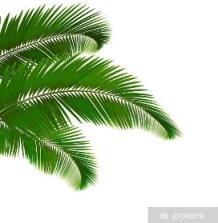 Objetivos
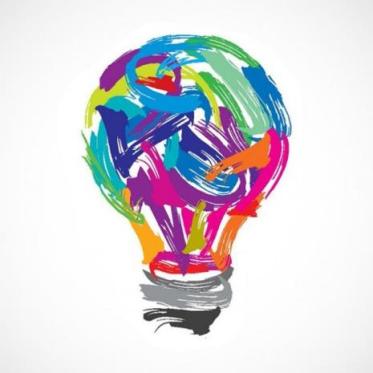 Crear proyectos visuales basados en la valoración crítica de manifestaciones estéticas referidas a problemáticas sociales y juveniles en diferentes contextos. 
Argumentar juicios críticos referidos a la valoración de diversas manifestaciones visuales, configurando una selección personal de criterios estéticos.
Diseño
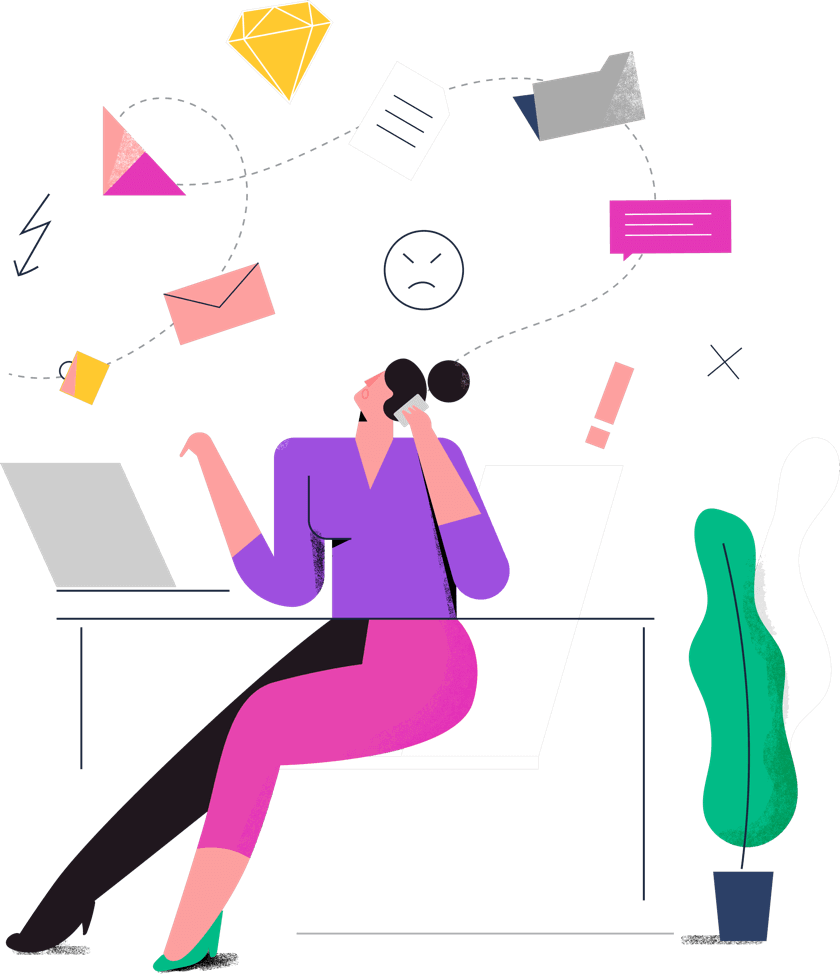 Actividades que se realizan previamente antes de producir industrialmente algún proyecto destinado a satisfacer cierta necesidad de los usuarios.
El diseño permite representar ideas abstractas de una manera concreta que pueda guiar la elaboración de un producto.
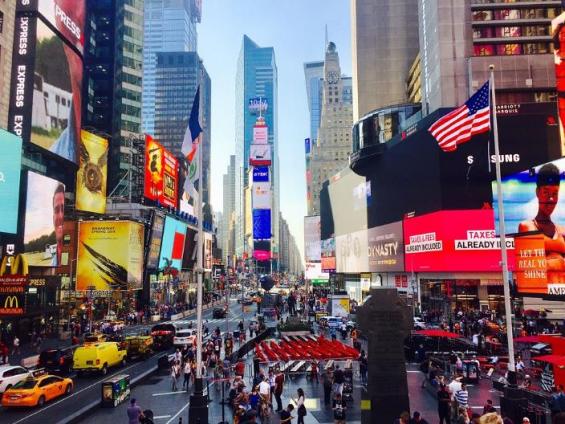 El diseño se encarga de bienes de consumo creados en un  determinado contexto sociocultural.
Imágenes representativos de distintas generaciones
Referentes años 70`s
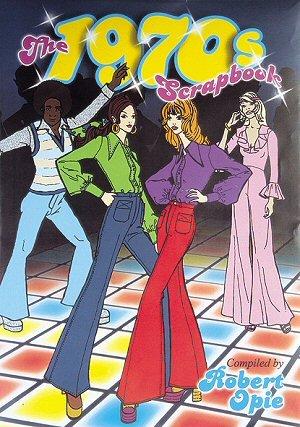 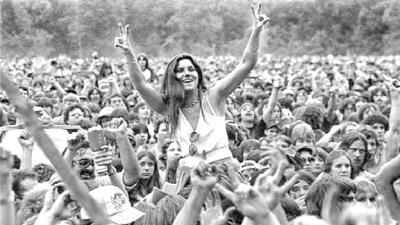 70´s
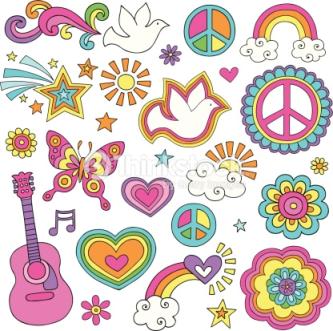 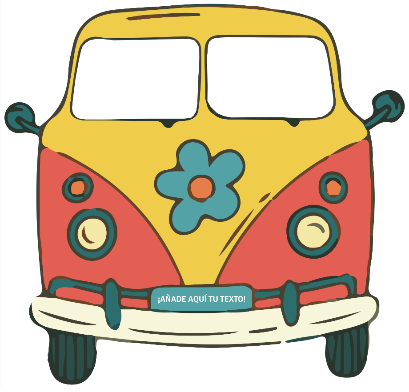 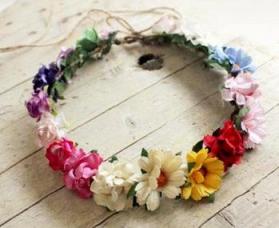 Referentes de los 80s
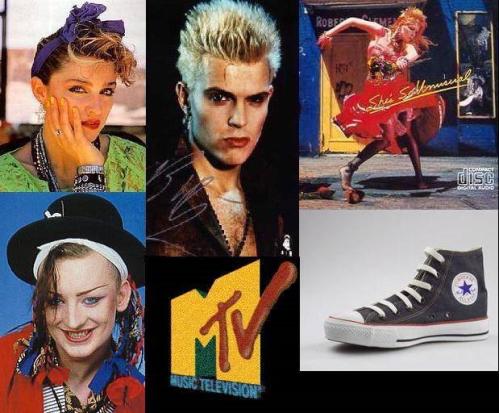 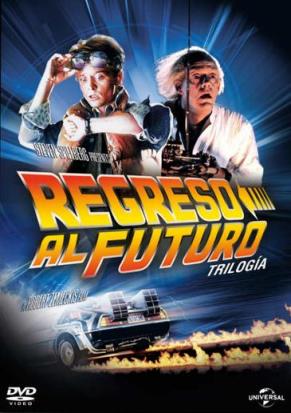 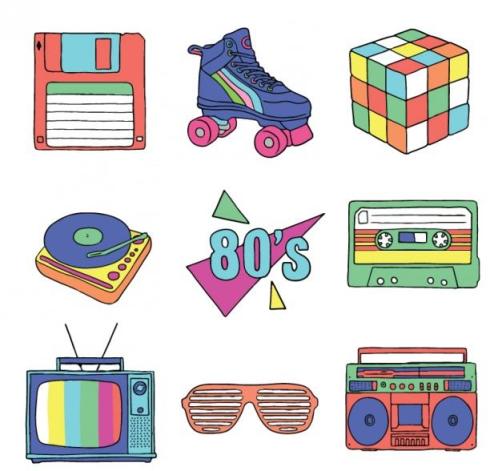 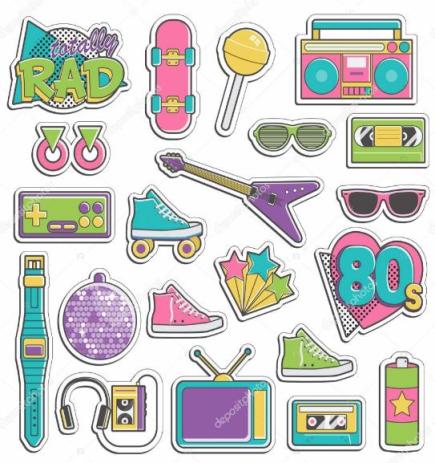 Noventas: referentes.
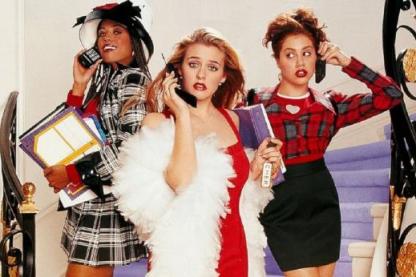 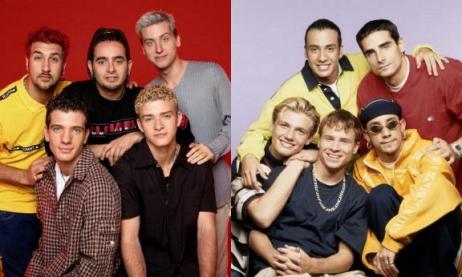 90´s
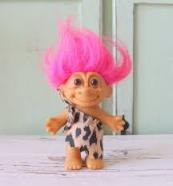 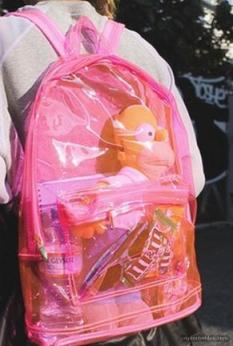 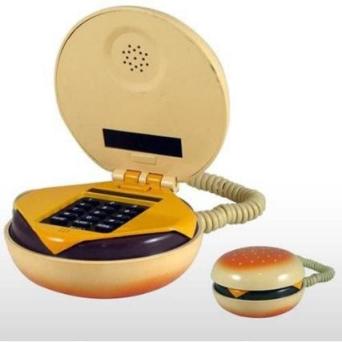 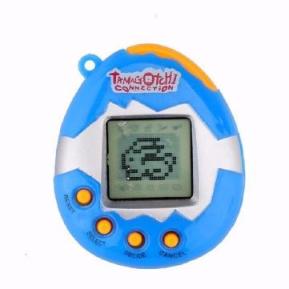 Referentes 2000`s
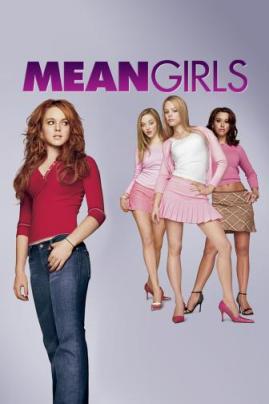 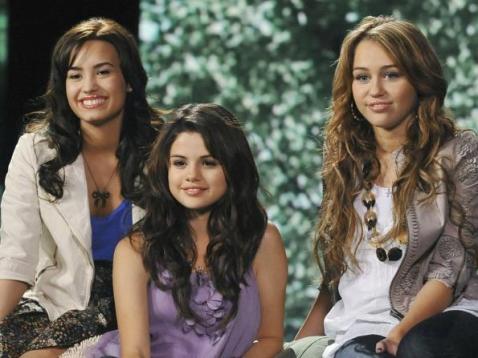 00`s
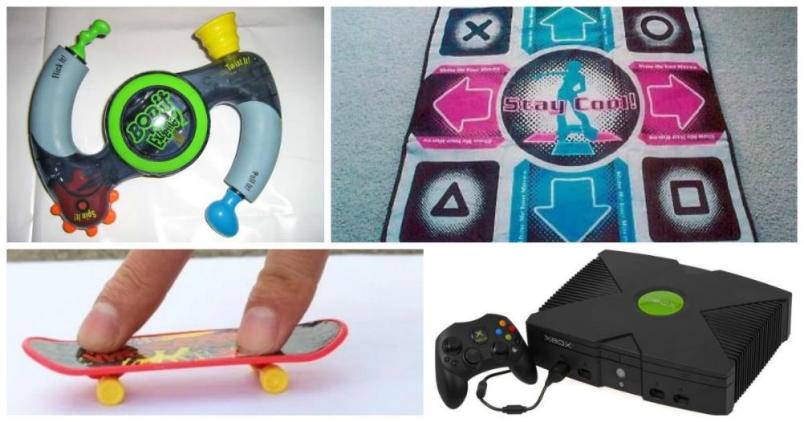 Actual
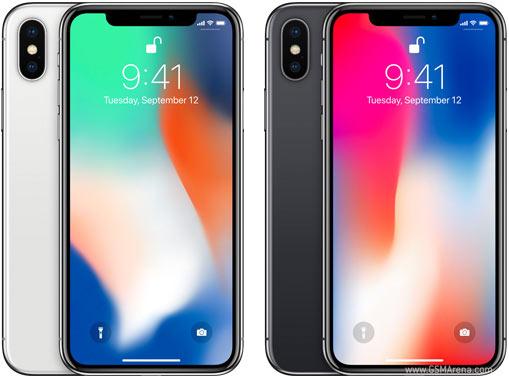 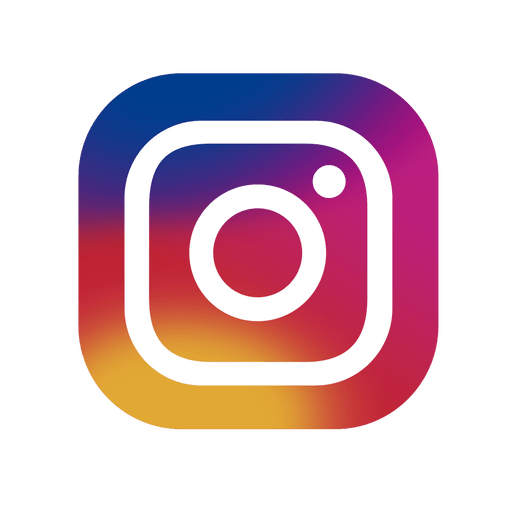 Actividad:
1.Elegir un objeto representativo de una generación y responder siguientes preguntas:
2. ¿Quién habrá creado la pieza gráfica y cuándo( o marca distintiva)? 
3. ¿A qué época y/o estilo artístico pertenece?
4.  ¿Cuáles son sus características? 
5. ¿Cómo se ve reflejada la época o el estilo en la obra o pieza gráfica? 
6. ¿Qué ideas, valores o mensajes representa la imagen?
Representación tridimensional:
Luego de responder las interrogantes, elegir un objeto que haya estado de moda en otra época, para público juvenil.
Crear un cuadro relieve a partir de referente fotográfico, incluyendo marco.

Base (trupán)
Papel higiénico, colafría, pincel, témperas, papel de diario.
Imagen referencial
Ejemplos
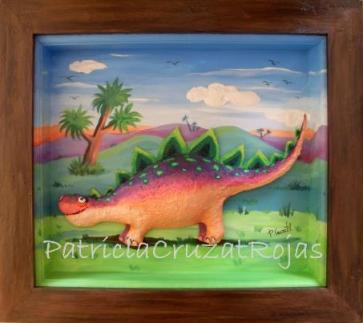 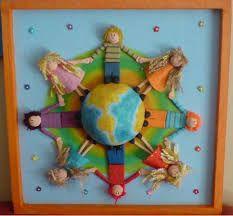 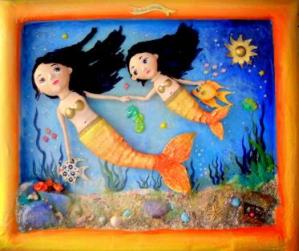